Digitālā identitāte un informācijas drošība

Apgūsti studiju kursu Daugavpils Universitātē!
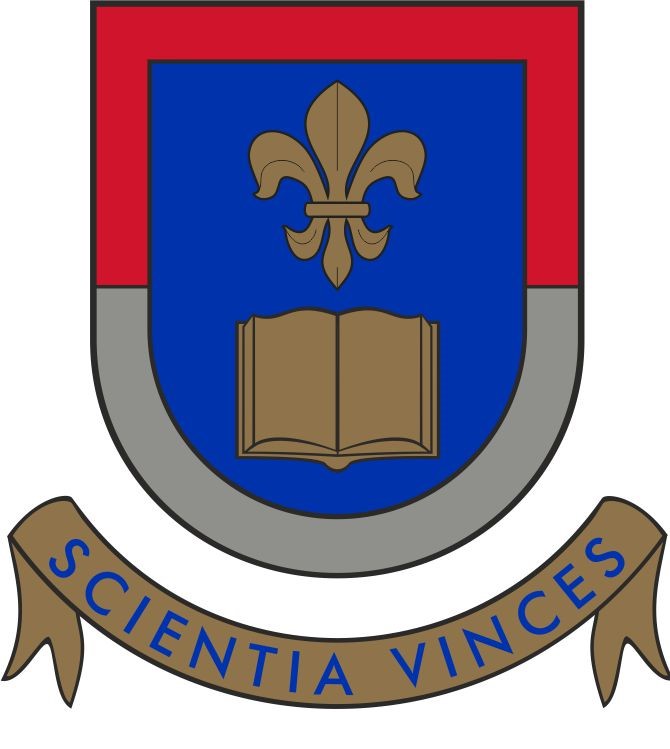 Daugavpils Universitāte